Внутришкольная система оценка качества образования в контексте региональной политики: проблемы и пути решения
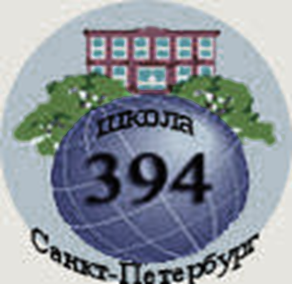 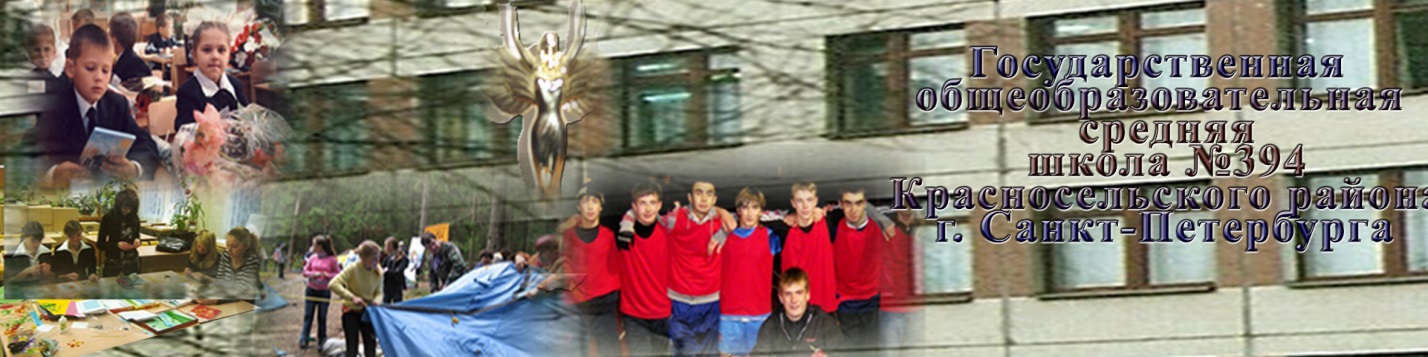 Захаревич Наталья Борисовна, к.п.н., доцент кафедры социально-педагогических измерений СПбАППО
[Speaker Notes: В контексте концепции развития образования в Российской Федерации до 2020 года представление о качестве жизни человека неотделимо от качества его образования. Федеральная целевая программа по развитию образования на 2016-2020 определяет стратегическую цель государственной политики в области образования как обеспечение условий для эффективного развития российского образования, направленного на формирование конкурентоспособного человеческого потенциала. Реализация этой цели предполагает решение ряда приоритетных задач, среди которых и задача формирование востребованной системы оценки качества образования и образовательных результатов. 
Данный подход, закрепленный в стратегически значимых документах, долгосрочных целевых программах развития образования регионального и районного уровней, нацеливает каждое образовательное учреждение на выбор стратегии оценки качества.
Однако создать внутришкольную систему оценки качества образования нельзя без понимания сути противоречий, существующих сегодня в системе образования. Одно из основных  противоречий это противоречие между большим количеством измеряемых данных и принятием управленческих решений без использования полученной в ходе измерений информации. Таким образом, основной проблемой в настоящее время является следующая: как превратить набор  не всегда регулярных и проводимых с разным инструментарием контрольных мероприятий, тестирований и анкетирований в мониторинговую систему, позволяющую эффективно использовать получаемые данные в аналитико-диагностической деятельности руководителей ОУ, учителей и других специалистов для повышения качества образования.]
15% отклонений в 
качестве зависит  от  
исполнителей и 85%
дефектов определяются 
недостатками  управления.
                                Эдвардс  Деминг
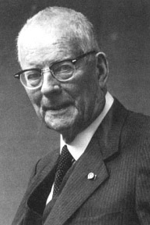 Эдвардс Деминг -  всемирно известный ученый, автор многочисленных работ в области управления качеством.  Деминг назван первым «наставником по качеству».
Доктор Э.Деминг является автором своего варианта теории управления качеством .
Эффективное управление должно приводить школу к успеху
[Speaker Notes: Качество образования является важнейшей задачей внутришкольного управления и показателем авторитетности и конкурентоспособности образовательного учреждения.
По мнению Эдвардса Деминга, основоположника теории управления качеством, 15% отклонений в качестве зависит от исполнителей и 85% дефектов определяется недостатками управления. Эффективное управления непременно приводит школу к успеху.
Что же такое с этих позиций, внутришкольное управление качеством образования?]
Система управление качеством образования это управление качеством образовательного процесса и других видов деятельности, обеспечивающих формирование компетенций обучаемых и выпускников школы.
Внутришкольное управление качеством образования
Управление качеством образования это управление  механизмами оценки и контроля  качества
Система управления качеством образования – это организованный внутришкольный контроль и планирование  работы школы по вопросам качества образования
Система управления качеством - совокупность организационной структуры, методик, процессов и ресурсов, необходимых для осуществления общего руководства качеством
3
[Speaker Notes: Перед вами на слайде несколько определений. Большинство из определений сводится к тому, что управление качеством образования это управление  механизмами оценки и контроля  качества, т.е. внутришкольной системой оценки качества образования.]
Система управления качеством образования
Стратегия образовательной 
организации 
в области качества
Формируется
администрацией
 ОО
Создается
руководством 
организации
как средство 
реализации 
его политики 
в области 
качества
Внутришкольная Система 
Оценки Качества Образования
Нормативная база
Объекты ОКО,
Критерии,
показатели
Организационные структуры
Получение достоверной информации для принятия управленческих решений
Удовлетворенность Потребителя (Заказчика)
[Speaker Notes: При формировании внутришкольной системы оценки качества образования перед каждым образовательным учреждением возникает минимум три проблемы: 
1.  определение стратегии и  подходов к построению внутришкольной системы оценки качества образования с учетом особенностей каждого общеобразовательного учреждения; 
2.  формирование школьной нормативно-правовой базы для создания внутришкольной системы оценки качества образования; 
3. определение инструментария, критериев и показателей  для получения объективной и достоверной информации о результатах деятельности учреждения.
Таким образом, внутришкольная система оценки качества образования, в соответствии с определением, представляет собой совокупность организационных и функциональных структур, норм и правил, диагностических и оценочных процедур, обеспечивающих на единой концептуально-методологической основе оценку образовательных достижений обучающихся, эффективности деятельности образовательного учреждения и его подразделений, качества образовательных программ с учётом запросов основных пользователей результатов системы оценки качества  образования.
Таким образом, рассматривая ВСОКО как систему, мы выделяем следующие элементы системы:
Организационная структура, занимающаяся внутришкольной оценкой, экспертизой качества образования и интерпретацией полученных результатов
Локальные нормативные акты, обеспечивающие функционирование ВСОКО
 Инструментарий, обеспечивающий сбор информации
Критерии и показатели, обеспечивающие анализ динамики качества образования
Целью внутришкольной системы оценки качества образования являются:
создание единой системы диагностики и контроля состояния образования в ОУ, обеспечивающее определение факторов и своевременное выявление изменений, влияющих на качество образования в школе.]
Круг обсуждаемых вопросов
Учитываем  при
  проектировании ВСОКО
Как разрабатывается стратегия ОУ в области качества образования?
Какие мониторинги проводятся?
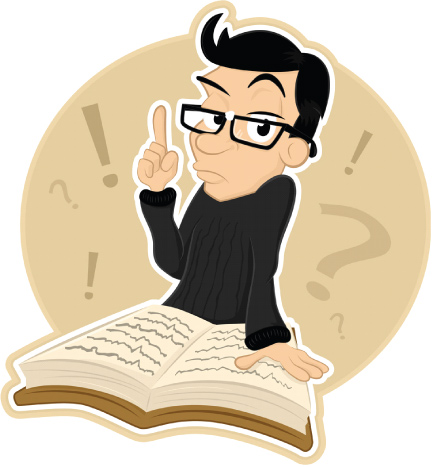 Какие критерии и показатели используются для ОКО?
Кто обеспечивает функционирование ВСОКО?
Какие нормативные документы обеспечивают функционирование ВСОКО?
Какие особенности школы необходимо учитывать при выборе направлений ВСОКО?
[Speaker Notes: В определении подходов к построению системы оценки качества образования каждому общеобразовательному учреждению необходимо ответить на следующие ключевые вопросы:]
[Speaker Notes: Опрос руководителей выявил проблемы, возникающие при организации и проведении мониторинга основных направлений деятельности. Подавляющее большинство руководителей общеобразовательных учреждений чётко не разграничивают понятия «внутришкольный контроль» и «внутришкольный мониторинг», которые имеют общее в том, что дают оценку образовательного процесса.
 Мониторинг, при этом более широкий процесс анализа, позволяющий целенаправленно достигать ожидаемых планируемых результатов качества образования в школе. На сегодня школьные мониторинговые исследования зачастую разрознены, не всегда последовательны, не имеют методологического обоснования и, как следствие, мало надежны. 
Организаторы мониторинговых процедур испытывают значительные затруднения уже на подготовительном этапе проведения мониторингового исследования (разработка единого инструментария сбора информации, определение критериев и их показателей)
Важно помнить, что в соответствии с определением мониторинга, мониторингом мы называем только то, что проводим в одно и тоже время, с помощью одного и того же инструментария, на протяжении определенного времени. 

обеспечение федерального стандарта качества образования и удовлетворение потребности в получении качественного образования со стороны всех участников образовательных отношений
• экспертиза и диагностика, оценка и прогноз основных тенденций развития 
• информационное обеспечение управленческих решений по проблемам повышения качества образования;
• обеспечение внешних пользователей информацией о развитии образования]
Основные направления оценки качества образования
[Speaker Notes: Качество образования – комплексная характеристика, поэтому внутришкольная система оценки качества охватывает не только оценку качества общего образования, но и оценку качества по другим направлениям деятельности школы. Важно понимать, что направления оценки качества образования уникальны для каждой школы, т.к. помимо традиционных направлений оценки качества необходимо выделить направления исходя из специфики школы.]
[Speaker Notes: В каждом направлении выделяем объекты оценки качества
В соответствии с моделью РСОКО (распоряжение КО 37-р от 20 января 2014 года) сегодня определены, какие виды оценки качества целесообразно использовать на уровне организации. Это в первую очередь индивидуальные результаты учащихся (предметные, метапредметные, личностные достижения) и индивидуальные результаты педагогов, а также процессы и условия, оцениваемые на уровне организации.]
Какие критерии и показатели используются для ОКО  ?
[Speaker Notes: Создавая внутришкольную систему оценки качества образования следует учесть, что не все измерительные и контрольные процедуры следует выносить на внутришкольные мониторинги.]
Какие мониторинги проводятся  ?
[Speaker Notes: Модель внутришкольных мониторингов будет эффективно функционировать если она включена в циклограмму мониторингов. Примером составления циклограммы может служить циклограмма региональных мониторингов.]
Насущная проблема
Организация аналитической деятельности по результатам оценки качества
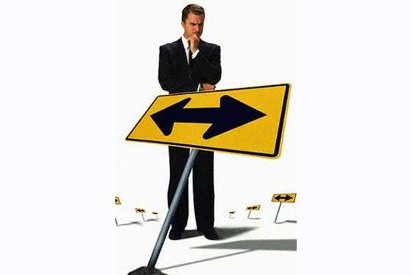 Система решений по результатам ВСОКО
Спасибо за внимание!
Качество результатов образовательной деятельности оценивается по следующим показателям:
- промежуточную и текущую аттестацию обучающихся;
- качество знаний обучающихся 4 класса по русскому языку, математике и литературному чтению;
- участие и результативность в предметных олимпиадах, конкурсах, соревнованиях различного уровня;